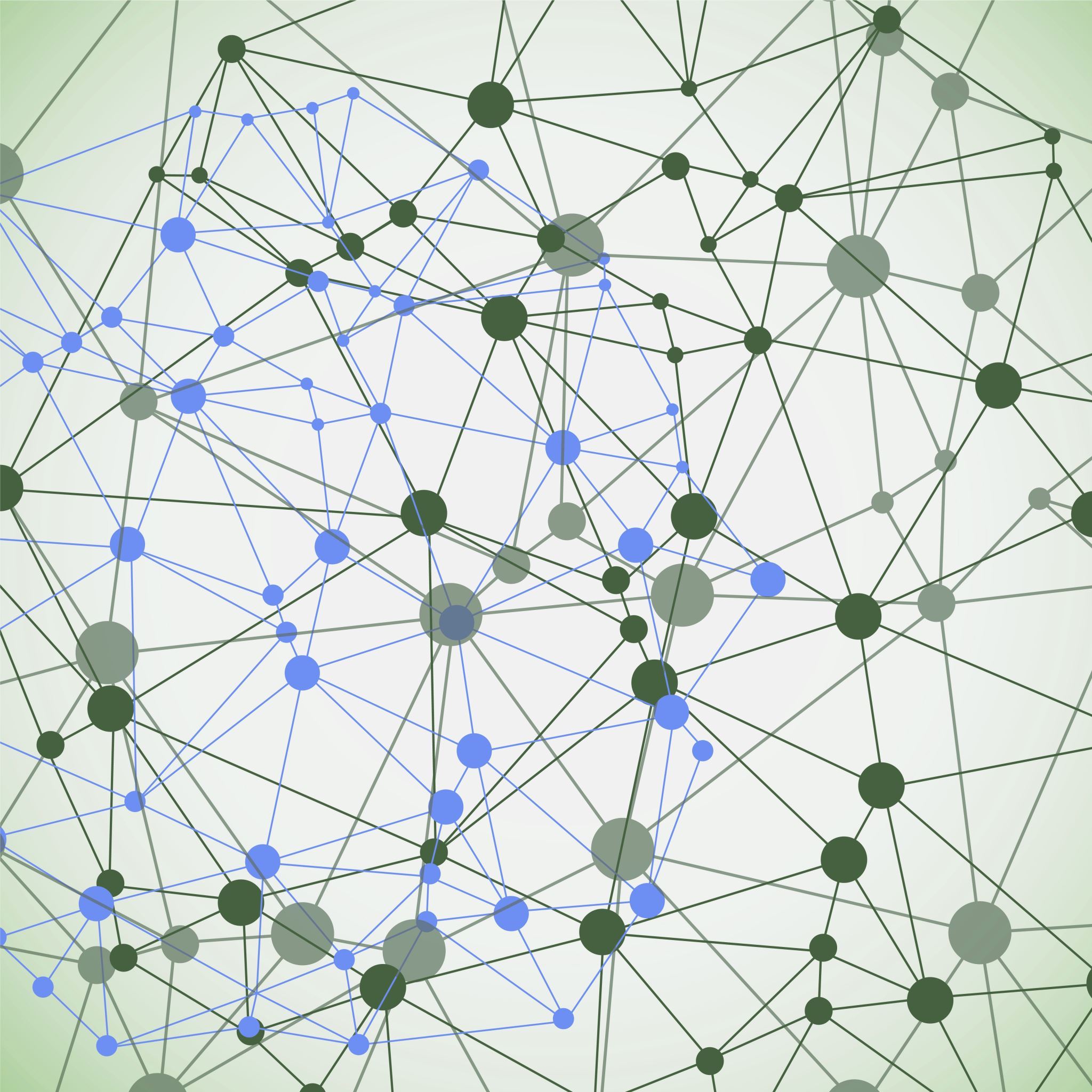 ORIENTAR EL MAPA CON EL USO DE LA BRÚJULA
vídeo para orientar mapa con ayuda de la brújula https://www.youtube.com/watch?v=IF3pDu2xdZI